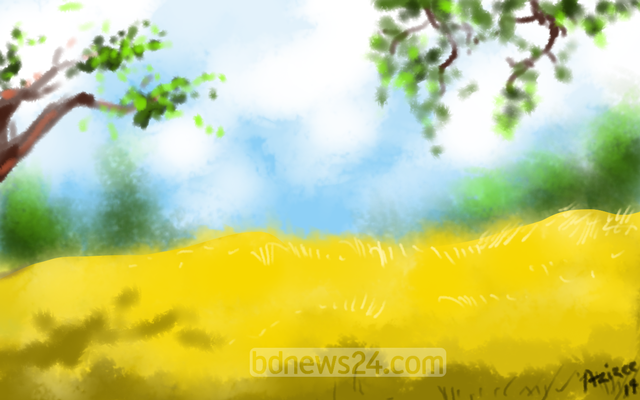 WELCOME
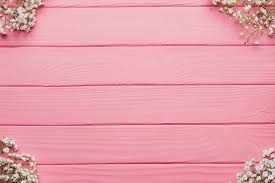 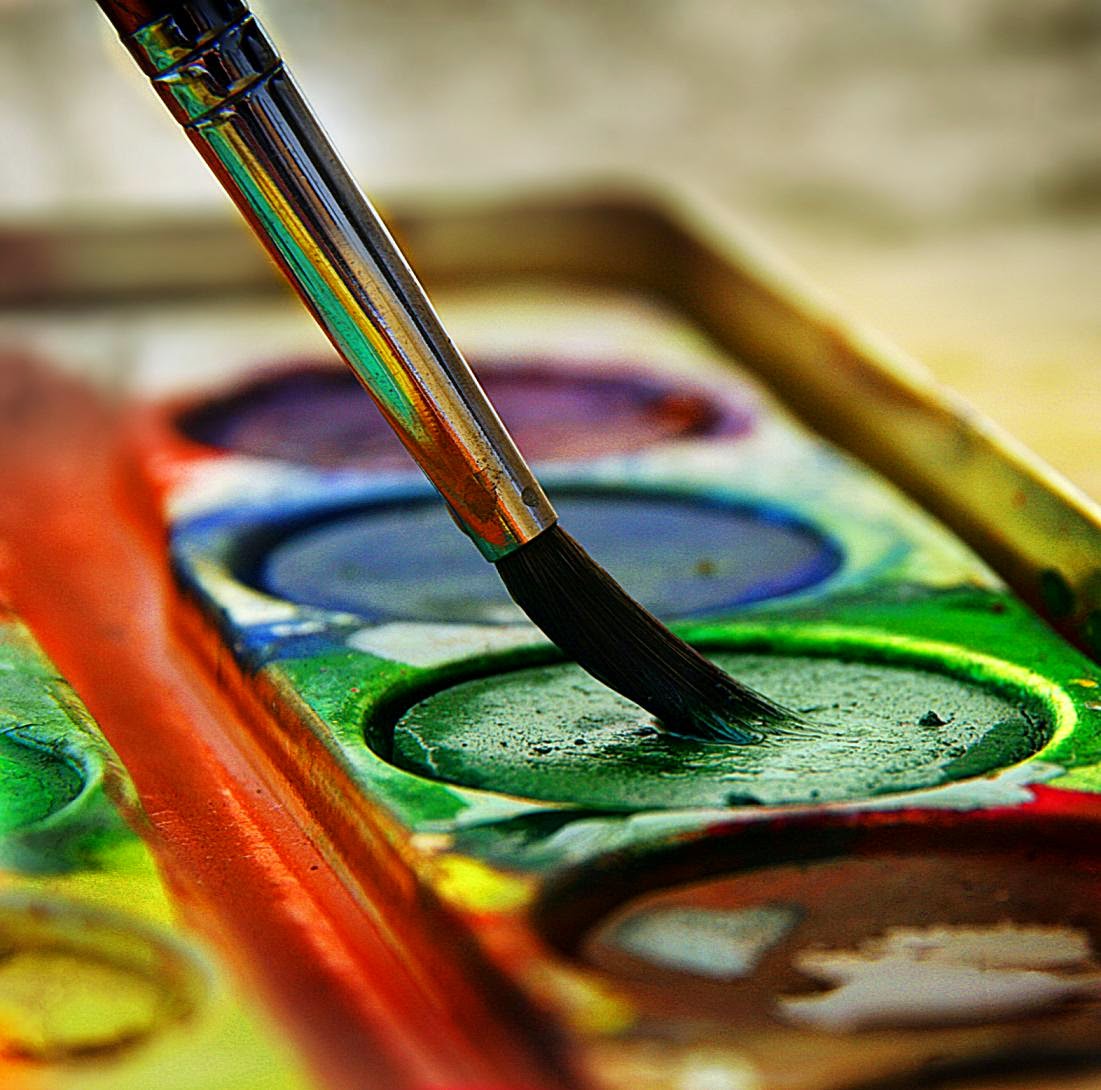 দেবযানী ধর বর্ষা 
সহকারী শিক্ষক 
শায়েস্তাগঞ্জ বালকা উচ্চ বিদ্যালয় 
শায়েস্তাগঞ্জ, হবিগঞ্জ
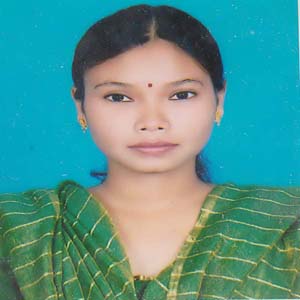 শিক্ষক পরিচিতি
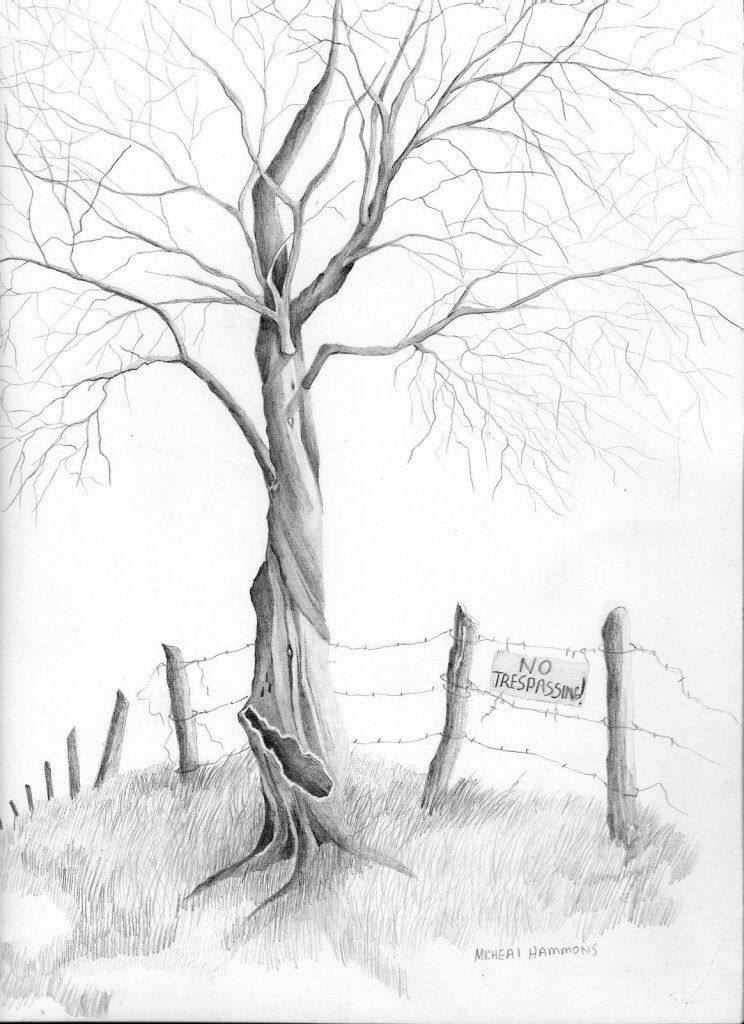 শিখন ফল
১। পোস্টার রং ,অ্যাক্রেলিক রং ,জল রং সম্পর্কে জানতে পারবে।
২। বিভিন্ন রং এর ব্যবহারবিধি বর্ণনা করতে পারবে।।
৩। বিভিন্ন রং এর প্রয়োগ সম্পর্কে জানতে পারবে।
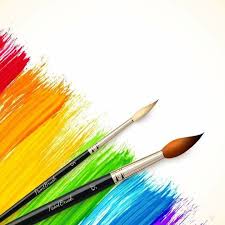 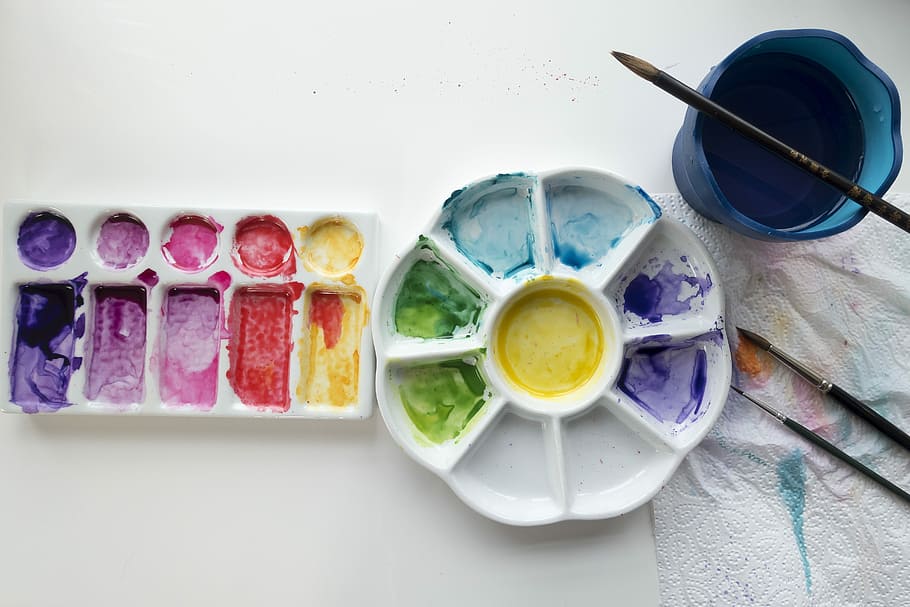 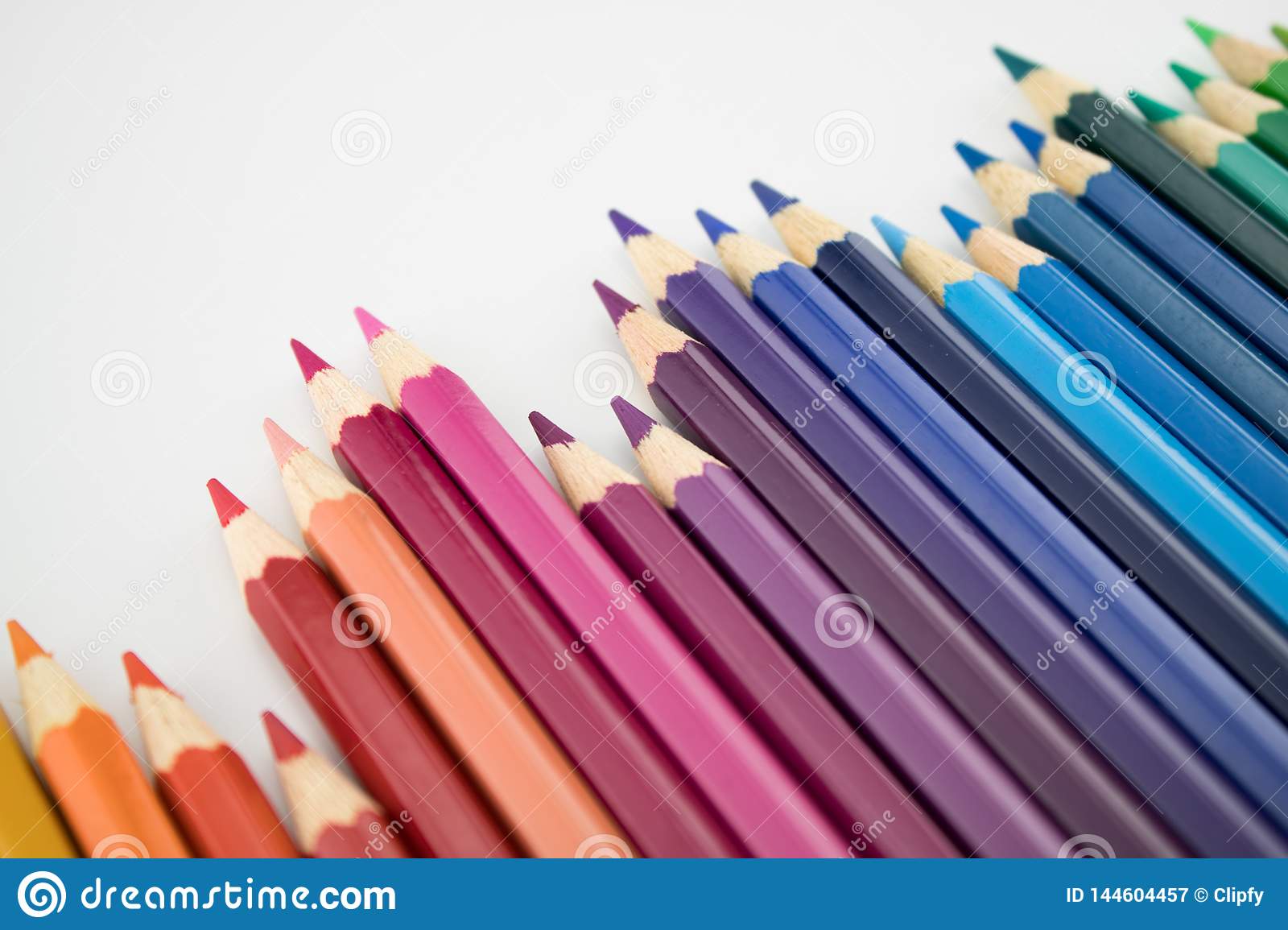 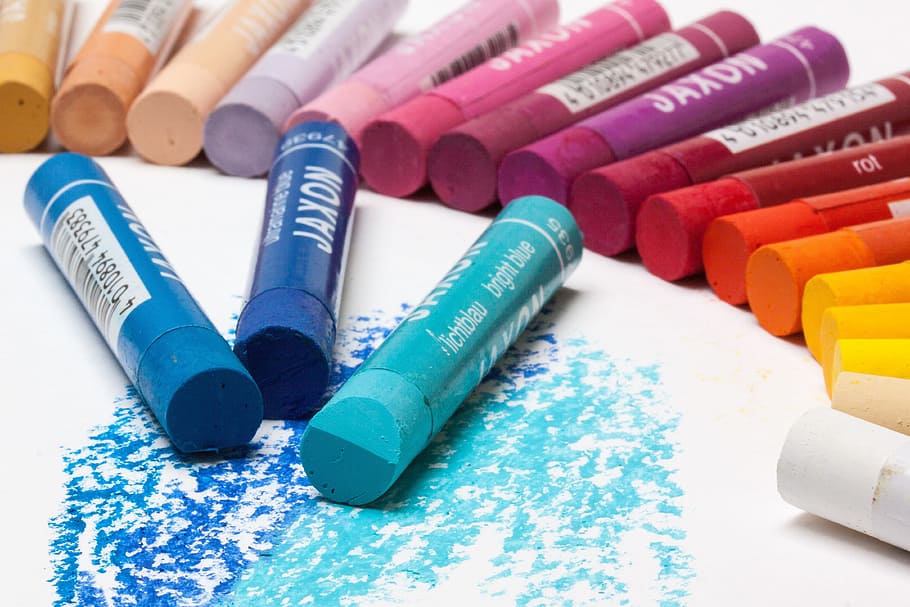 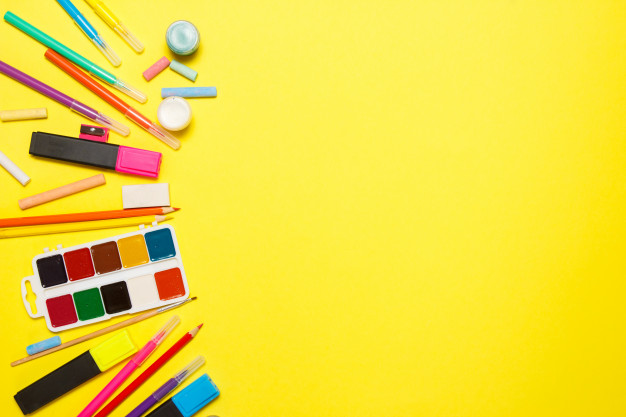 পাঠ শিরোনাম
ছবি আঁকার বিভিন্ন মাধ্যম
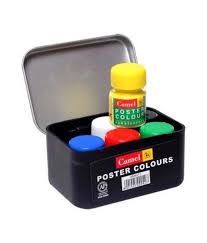 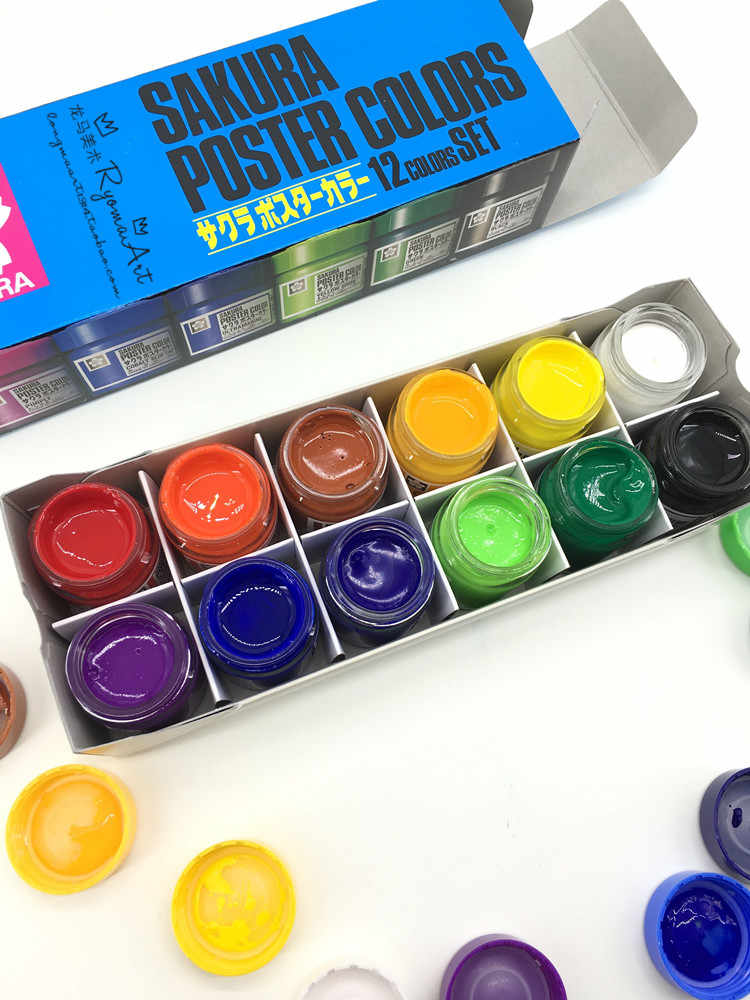 পোস্টার রং
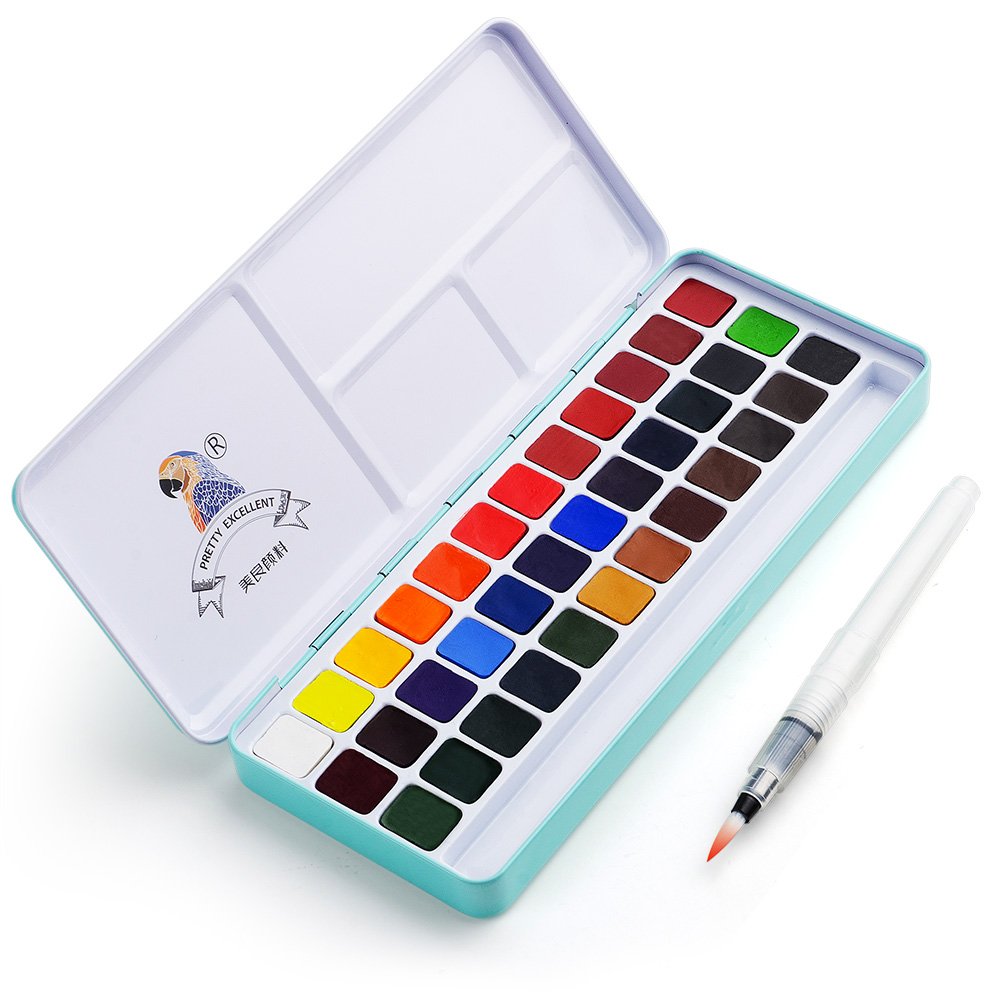 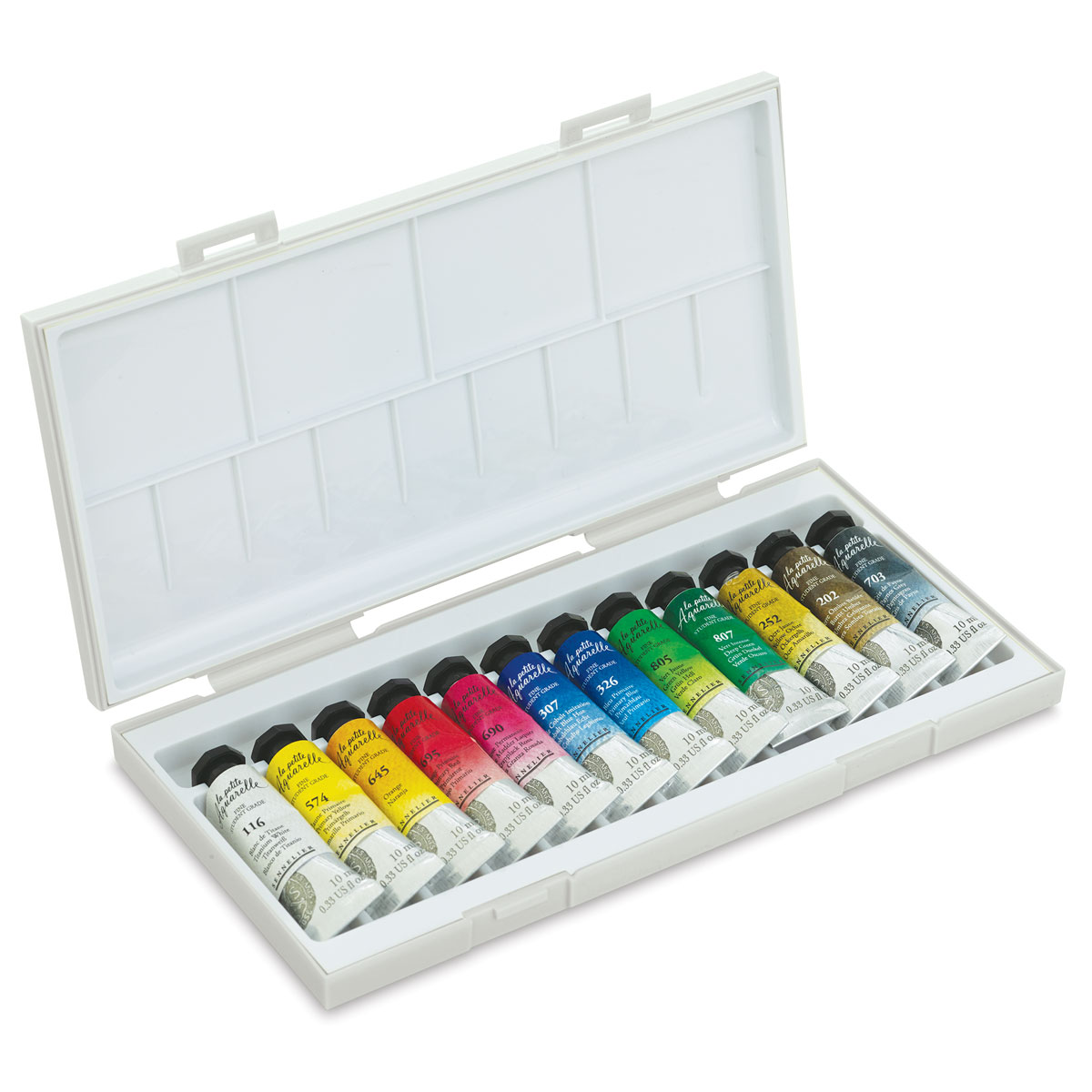 জল রং
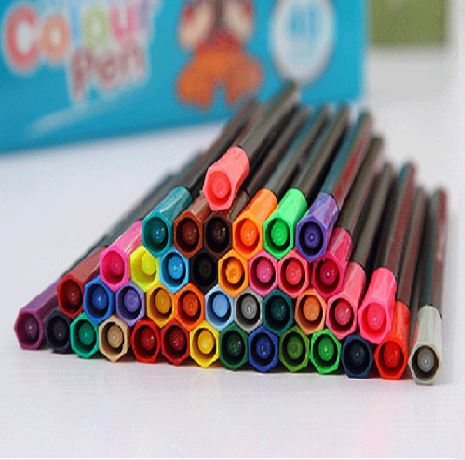 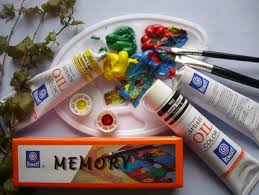 চায়নিজ জল রং
অ্যাক্রেলিক রং
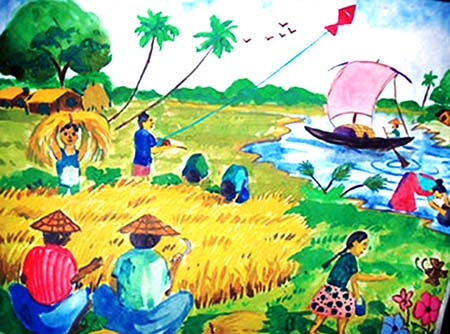 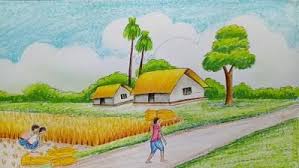 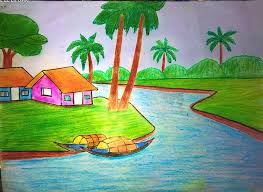 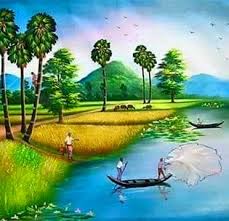 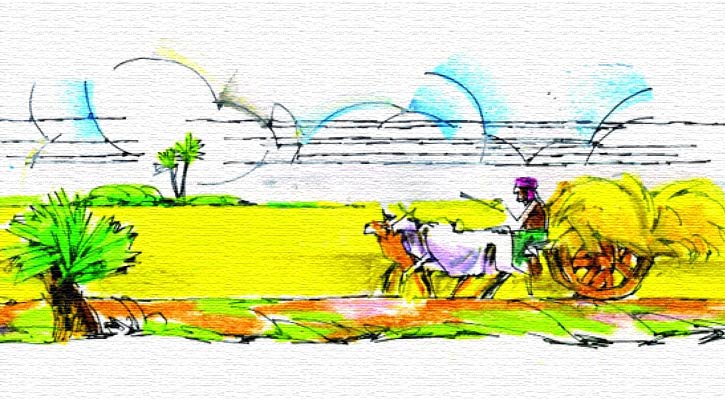 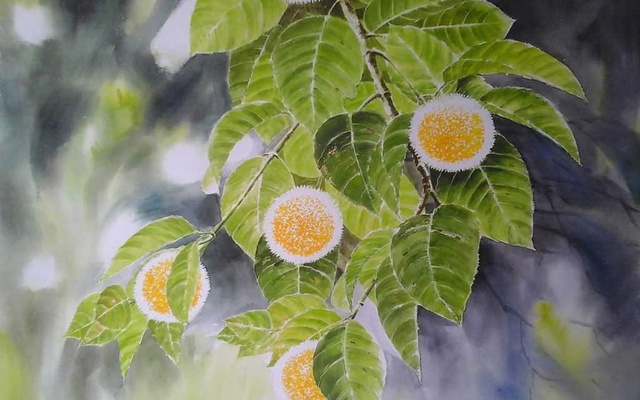 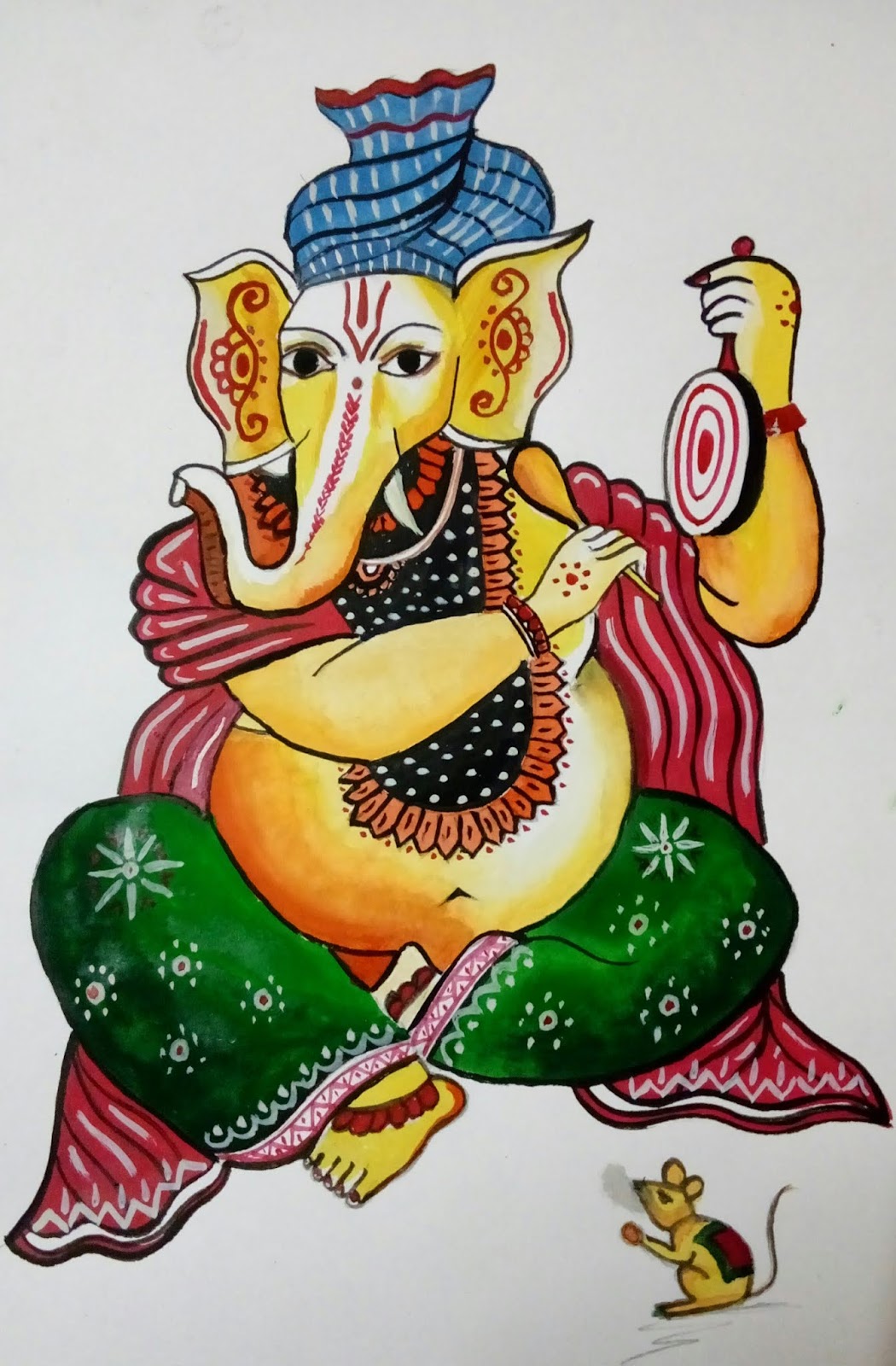 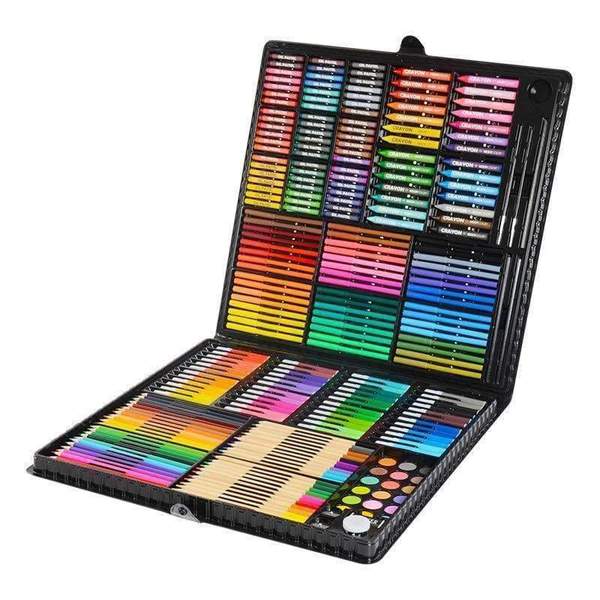 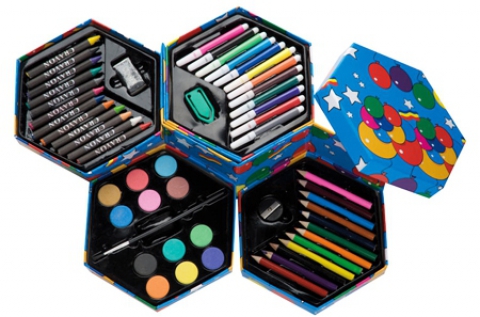 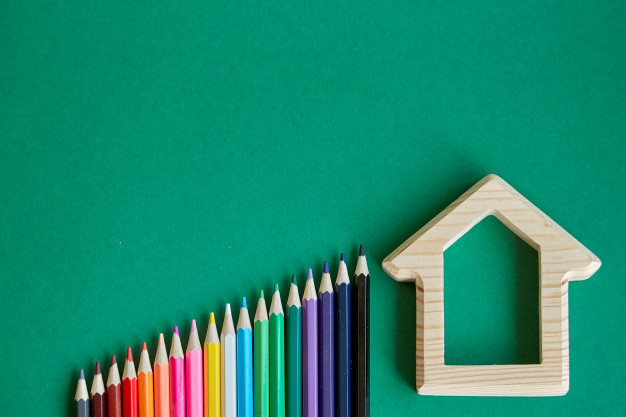 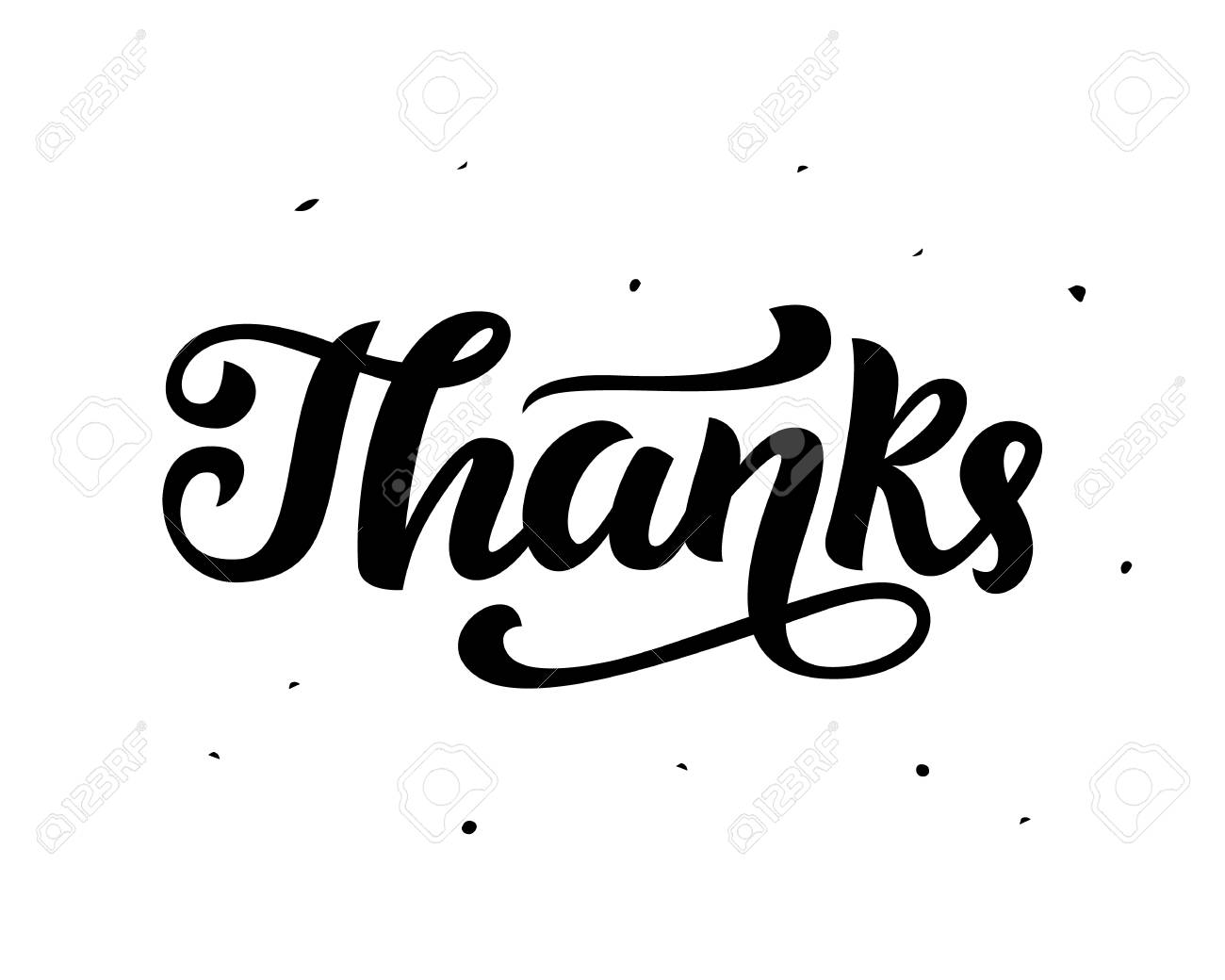